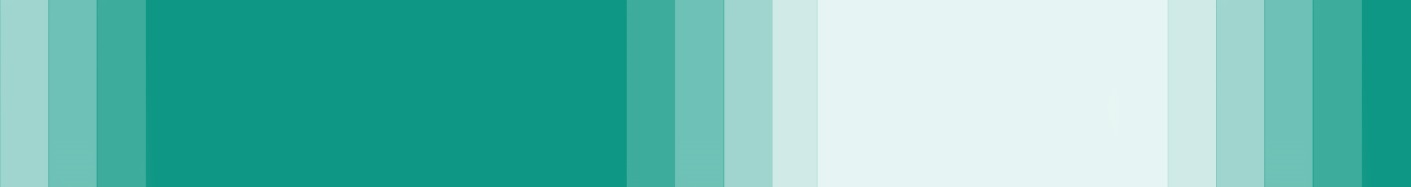 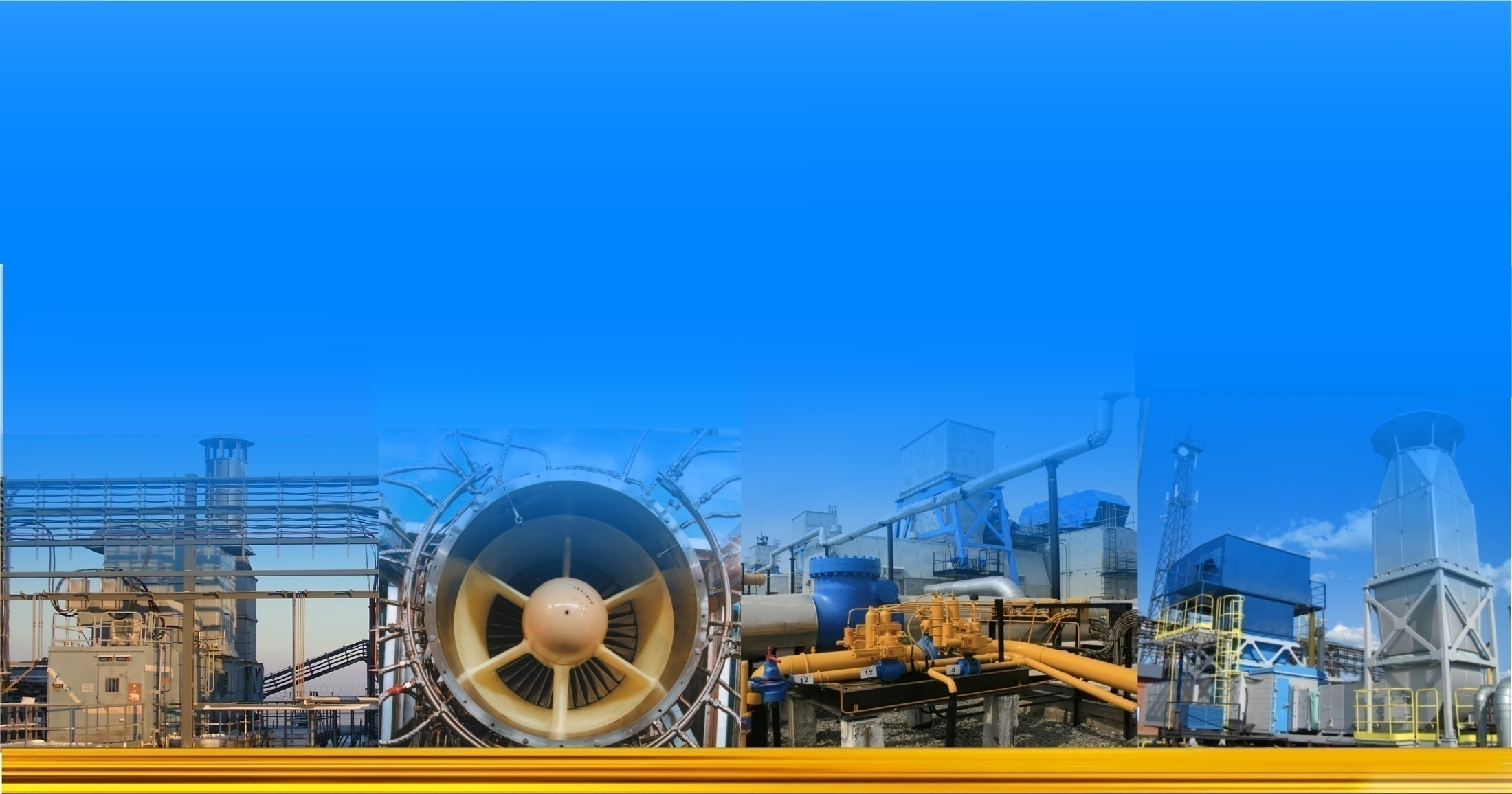 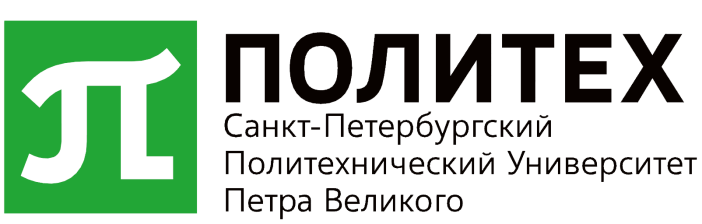 «Создание современного высокотехнологичного производства по проектированию, изготовлению, испытаниям, монтажу установок, компримирующих газообразные продукты для эффективного использования в транспортных системах и технологиях»
Головной исполнитель НИОКТР - ФГАОУ ВО «СПбПУ»
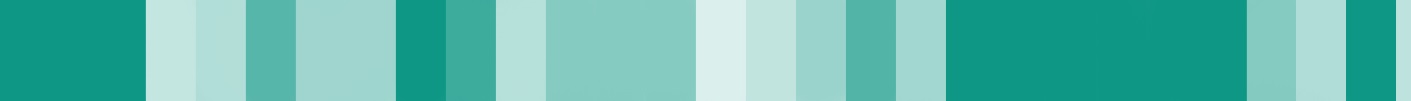 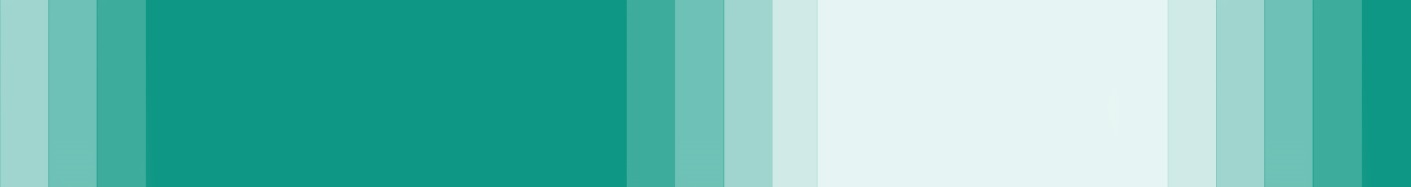 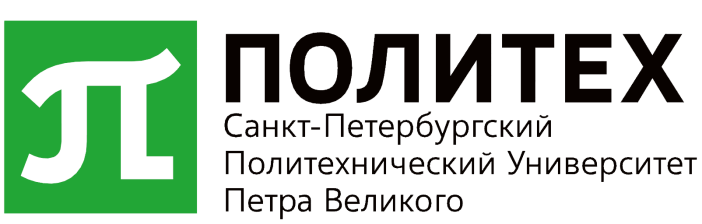 Цель проекта:

Создание методик и комплекса компьютерных программ для оптимального проектирования и производства центробежных компрессоров нового поколения для газовой и нефтегазовой отрасли мощностью до 32 МВт.
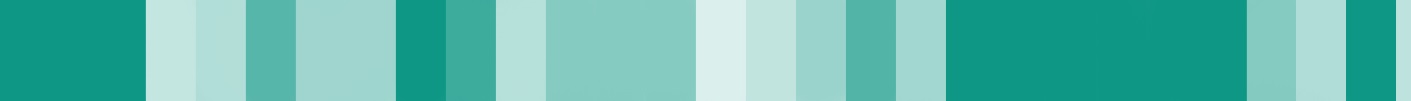 2
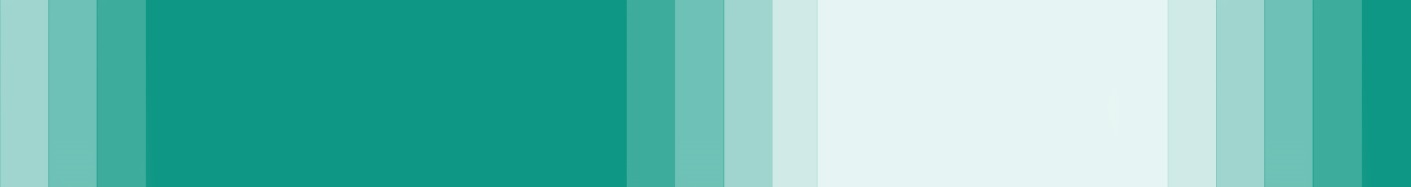 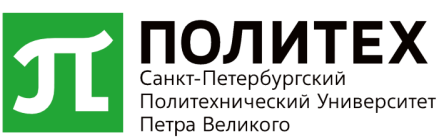 САНКТ-ПЕТЕРБУРГСКИЙ ГОСУДАРСТВЕННЫЙ
ПОЛИТЕХНИЧЕСКИЙ УНИВЕРСИТЕТ
Выполнение работ по п. 4.1.1 Разработка технологии изготовления модельных пространственных рабочих колес на станках с ЧПУ.
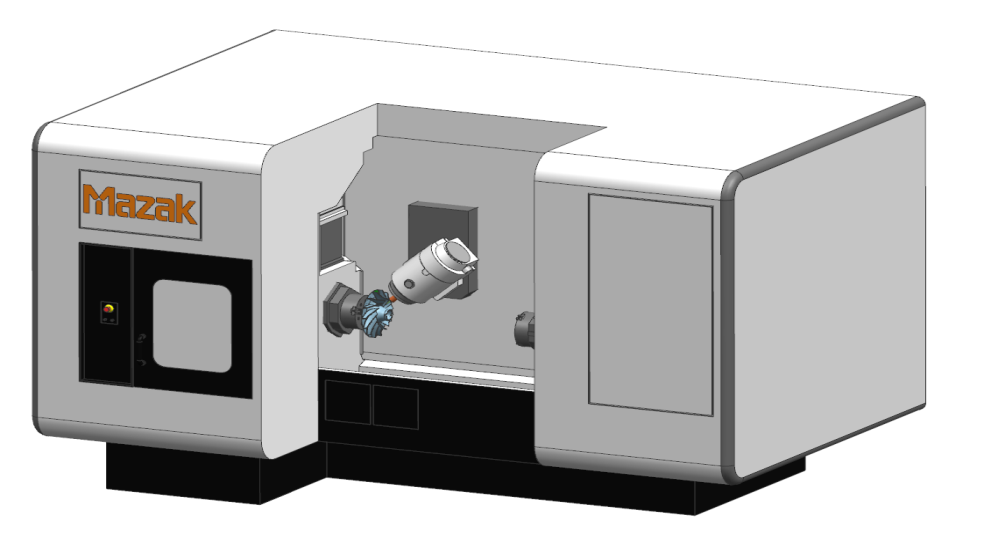 Исходные данные для разработки технологии:
Эскизная конструкторская документация на модельные ступени;
3-d модели модельных ступеней.
- Модель станка Mazak integrix i-200  в среде Siemens NX 11.0
Перечень инструмента;
Результаты расчетов  режимов  резания;
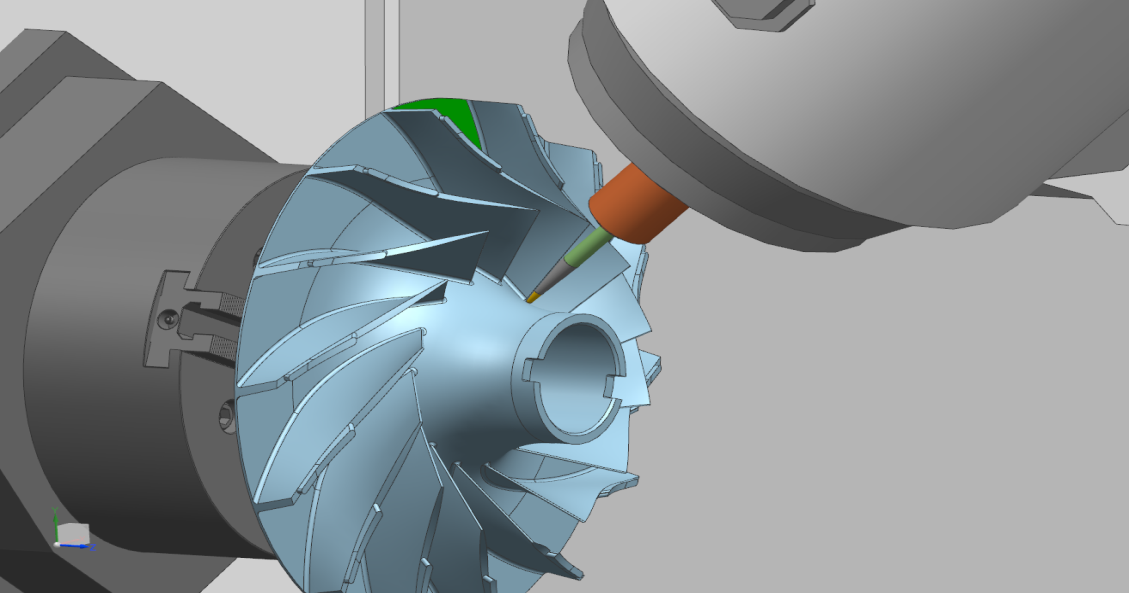 Моделирование технологического процесса изготовления модельных пространственных рабочих колес в среде  Siemens NX 11.0:
Разработка управляющих программ для станка с ЧПУ Mazak integrix i-200;

-      Проверка управляющих программ на отсутствие соударений c обрабатываемой деталью.
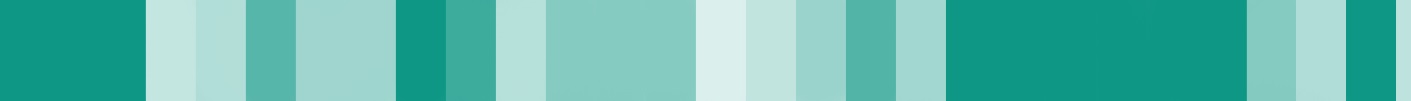 3
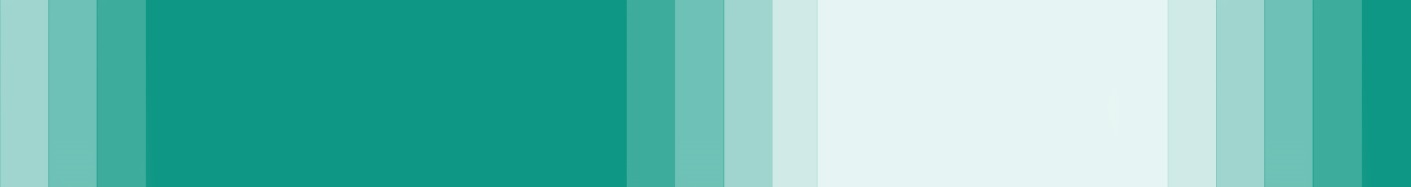 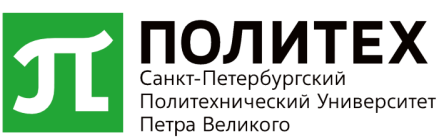 САНКТ-ПЕТЕРБУРГСКИЙ ГОСУДАРСТВЕННЫЙ
ПОЛИТЕХНИЧЕСКИЙ УНИВЕРСИТЕТ
Выполнение работ по п. 4.1.1 Разработка технологии изготовления модельных пространственных рабочих колес на станках с ЧПУ.
Исходные данные для разработки технологий изготовления рабочих колес
3-d модели испытательного стенда с модельными ступенями
(разработано 20 3-d моделей)
3-d модели модельных ступеней
(разработано 20 3-d моделей)
Эскизная конструкторская документация на модельные ступени
(разработано более 200 чертежей)
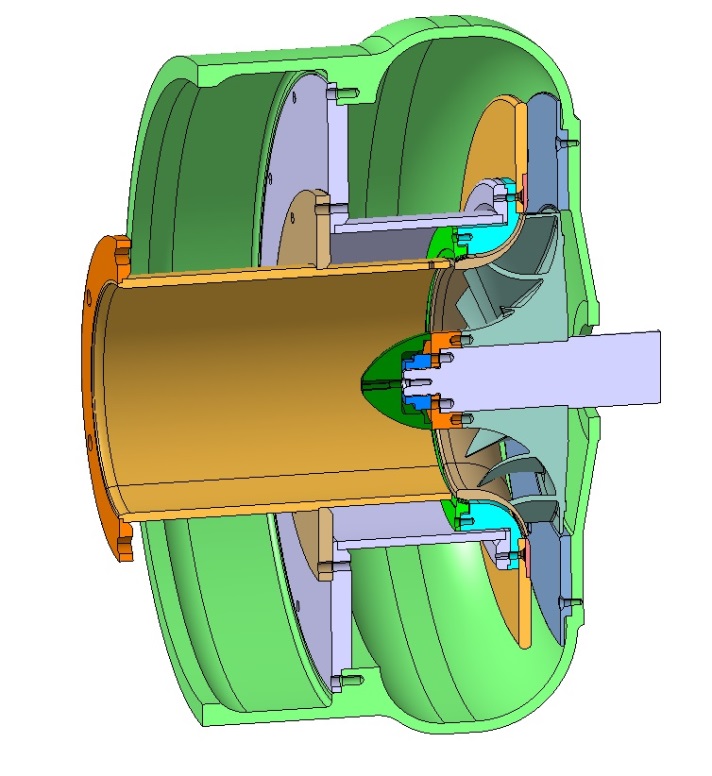 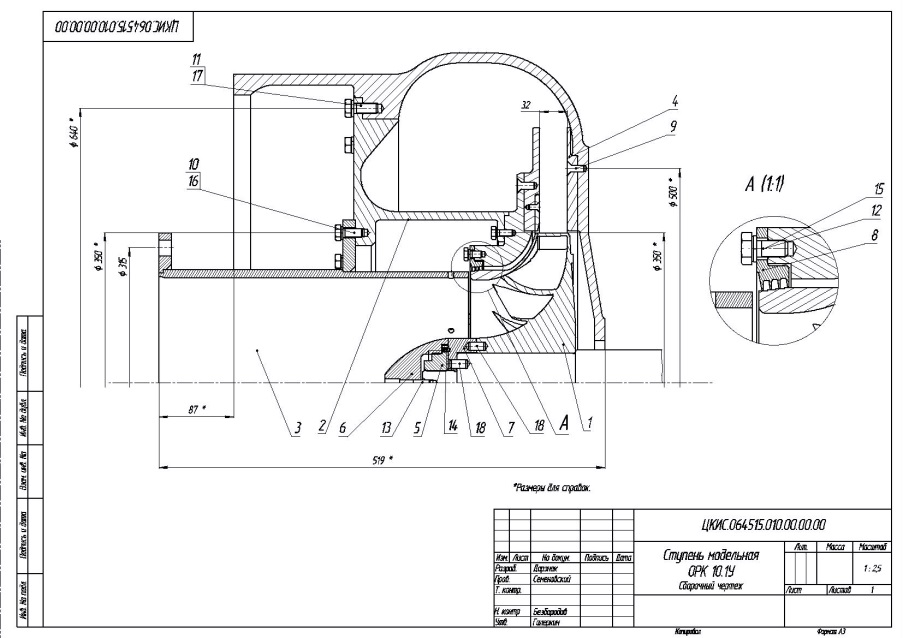 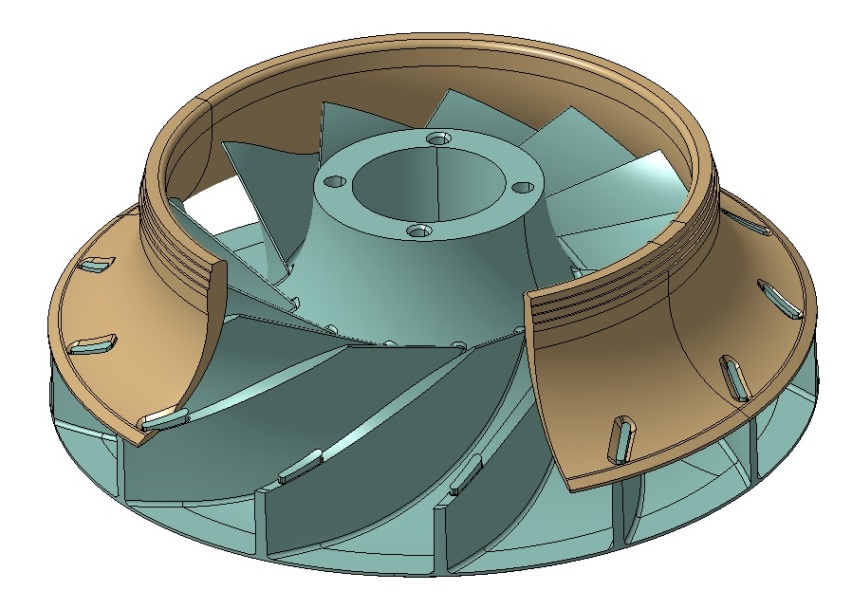 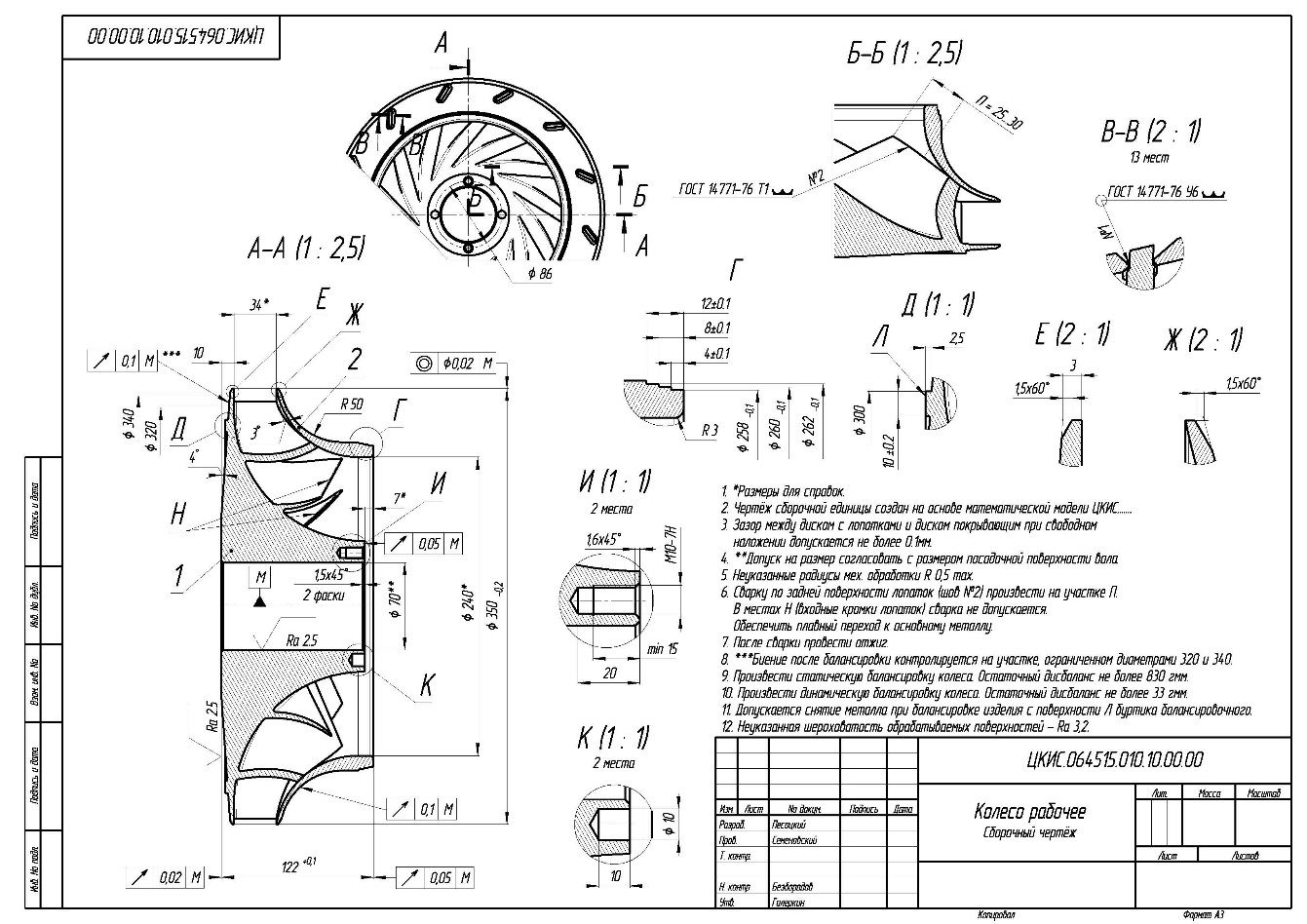 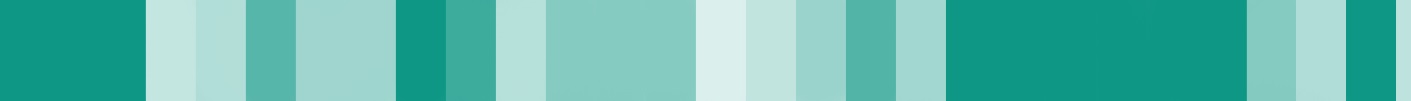 4
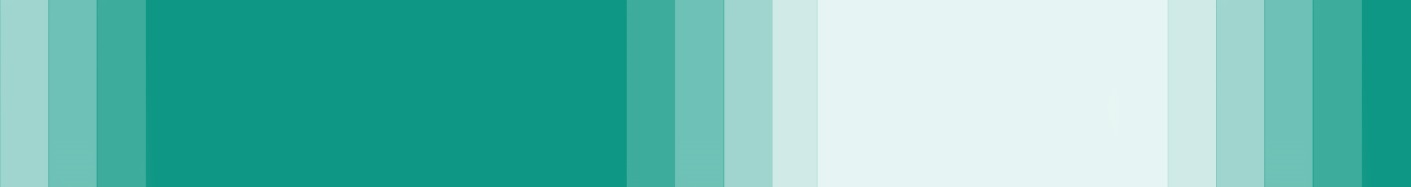 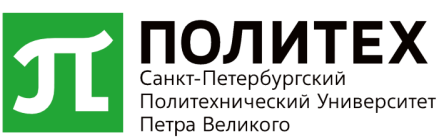 САНКТ-ПЕТЕРБУРГСКИЙ ГОСУДАРСТВЕННЫЙ
ПОЛИТЕХНИЧЕСКИЙ УНИВЕРСИТЕТ
Выполнение работ по п. 4.1.1 Разработка технологии изготовления модельных пространственных рабочих колес на станках с ЧПУ.
Отработка технологии изготовления на станке с ЧПУ Mazak integrix i-200
- Управляющие программы обработки рабочего колеса и покрывного диска
Заготовки из Алюминиевого сплава АМГ 6
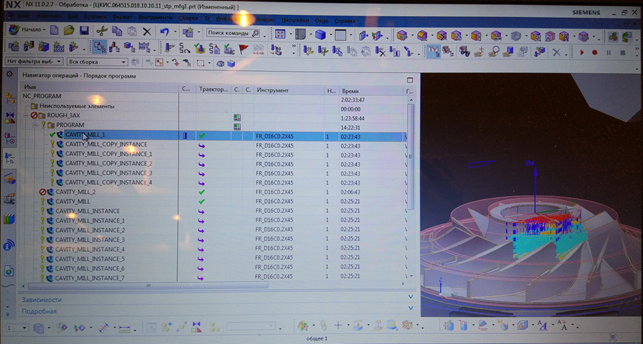 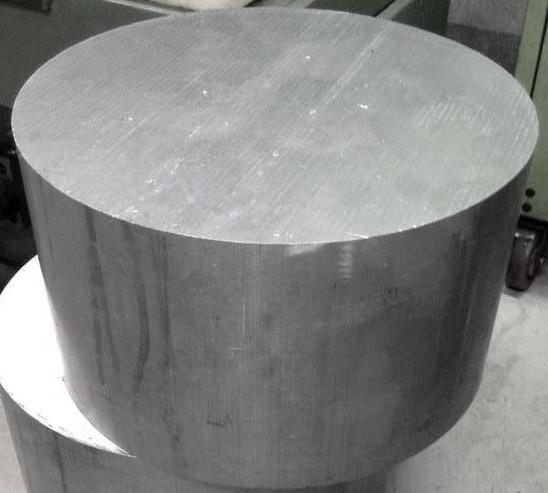 Рабочее колесо
Покрывной диск
Модельная ступень
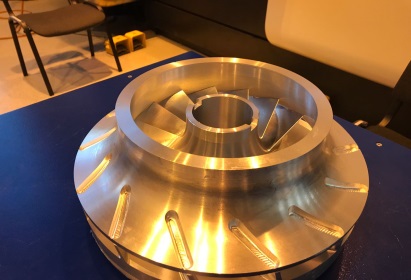 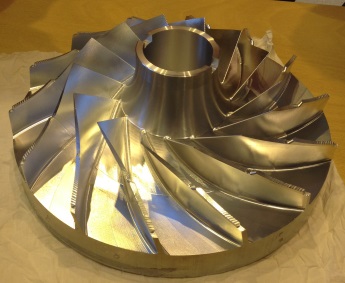 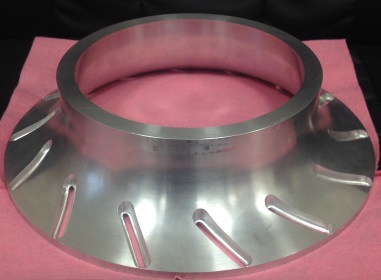 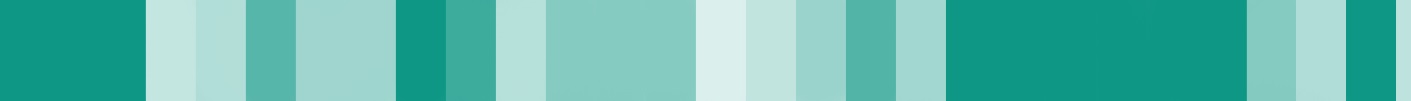 5
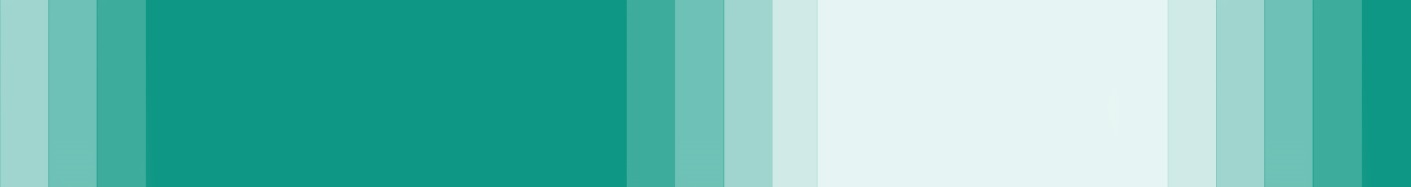 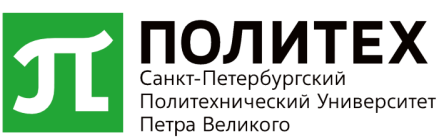 САНКТ-ПЕТЕРБУРГСКИЙ ГОСУДАРСТВЕННЫЙ
ПОЛИТЕХНИЧЕСКИЙ УНИВЕРСИТЕТ
Выполнение работ по п. 4.1.3. Изготовление основных дисков с пространственными лопатками и покрывающих дисков. Окончательная обработка после сварки. Сварка основных и покрывающих дисков и термообработка модельных рабочих колес.
Изготовление модельных ступеней из Стали 14Х2ГМР на станке с ЧПУ Mazak integrix i-200
Технология изготовления  модельных ступеней
Заготовки из Стали 14Х2ГМР
Покрывной диск
Рабочее колесо
Модельная ступень
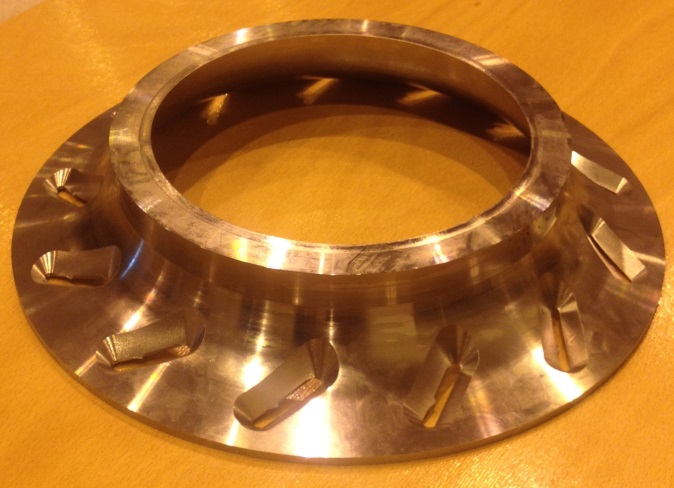 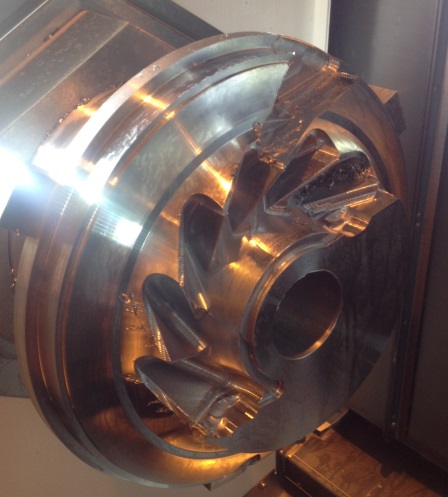 Срок окончания  обработки модельной ступени из стали 14Х2ГМР  9.10.2017.
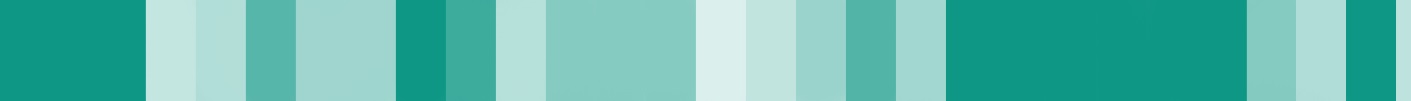 6
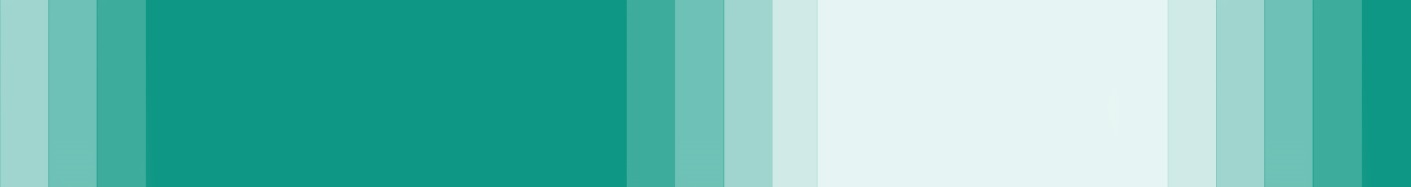 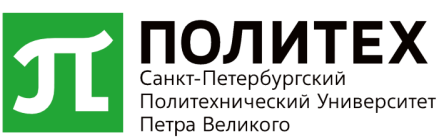 САНКТ-ПЕТЕРБУРГСКИЙ ГОСУДАРСТВЕННЫЙ
ПОЛИТЕХНИЧЕСКИЙ УНИВЕРСИТЕТ
Выполнение работ по п. 4.1.2 Разработка технологии сварки основных и покрывающих дисков модельных пространственных рабочих колес. Подбор материалов.
Выбор технологии сварки:
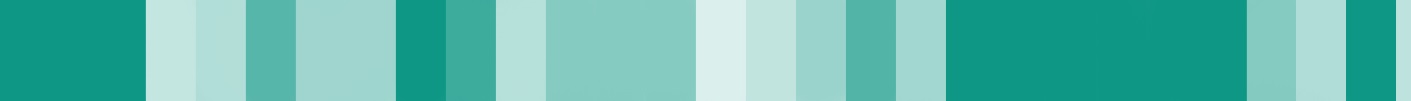 7
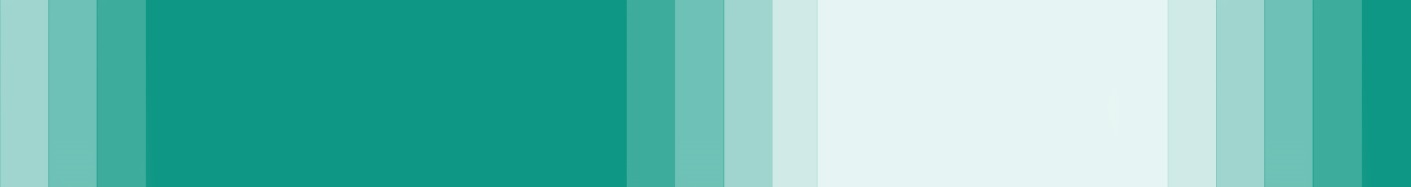 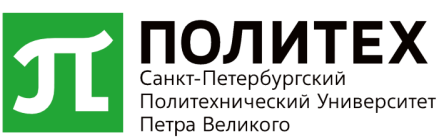 САНКТ-ПЕТЕРБУРГСКИЙ ГОСУДАРСТВЕННЫЙ
ПОЛИТЕХНИЧЕСКИЙ УНИВЕРСИТЕТ
Выполнение работ по п. 4.1.2 Разработка технологии сварки основных и покрывающих дисков модельных пространственных рабочих колес. Подбор материалов.
Отработка технологии сварки основных и покрывающих дисков
ГОСТ 14771-76. «СВАРКА, ПАЙКА И ТЕРМИЧЕСКАЯ РЕЗКА МЕТАЛЛОВ» 
Часть 3. Дуговая сварка в защитном газе. Соединения сварные

Подготовка  образцов  паза и шипа из стали 14Х2ГМР под сварку:
Образец № 1. Имитация покрывного диска:  Разделка 500  Длина шипа 6 мм.
Образец № 2. Имитация покрывного диска:  Разделка 250  Длина шипа 3 мм.
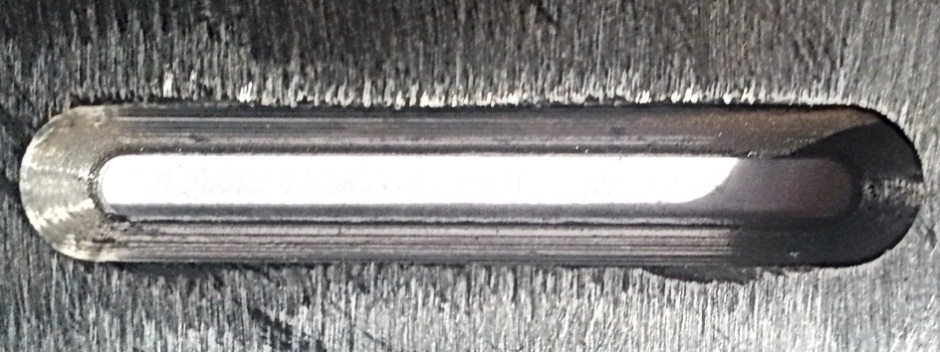 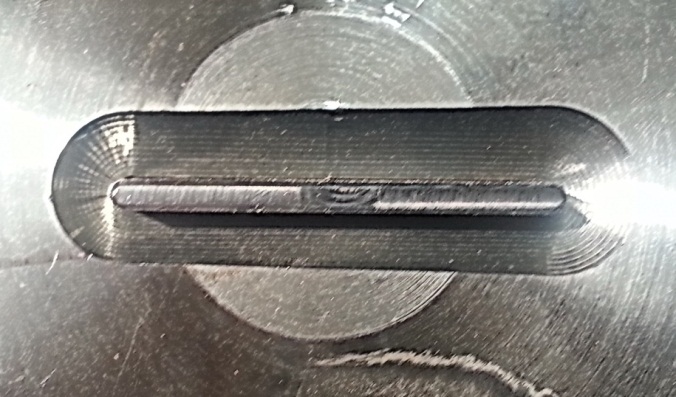 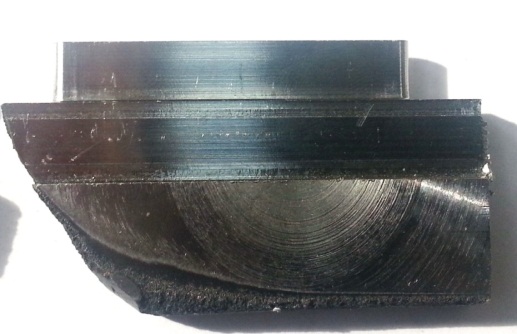 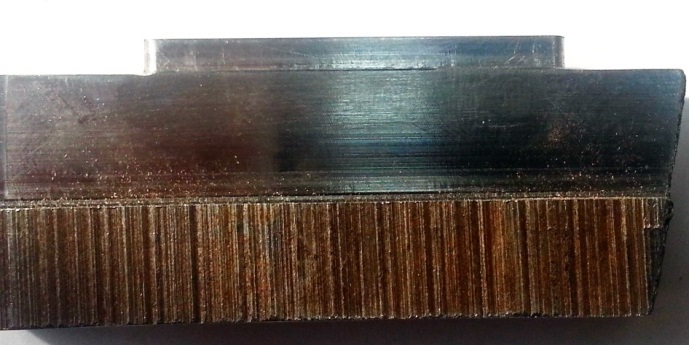 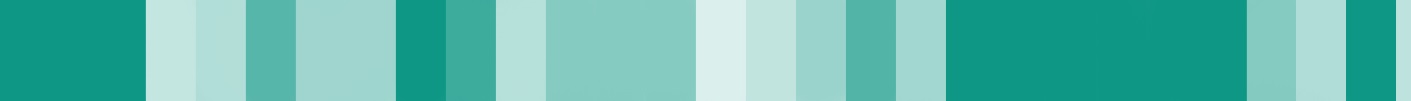 8
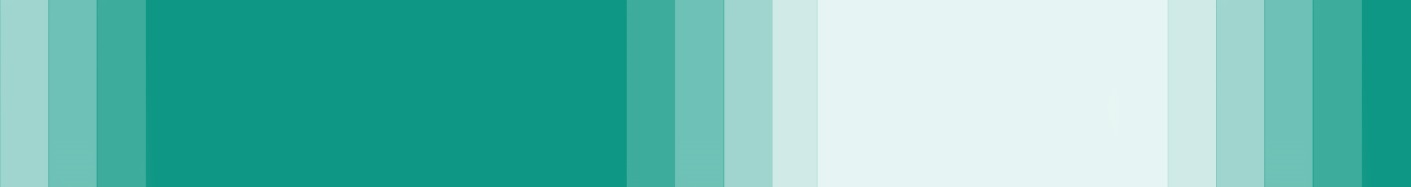 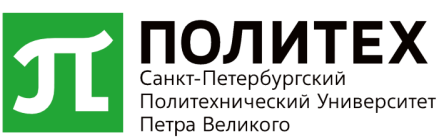 САНКТ-ПЕТЕРБУРГСКИЙ ГОСУДАРСТВЕННЫЙ
ПОЛИТЕХНИЧЕСКИЙ УНИВЕРСИТЕТ
Выполнение работ по п. 4.1.2 Разработка технологии сварки основных и покрывающих дисков модельных пространственных рабочих колес. Подбор материалов.
Отработка технологии сварки основных и покрывающих дисков на образце №1
Режим сварки: Обварка по кольцу вокруг шипа. TIG, Iсв = 140 А, расход аргона для защиты дуги – 14 л/мин, для защиты обратной стороны шва – 2 л/мин, диаметр проволоки 1,6 мм. Проволока марки СВ08Г2С  по ГОСТ 2246-70. Корневой шов + заполнение разделки - 3 прохода.
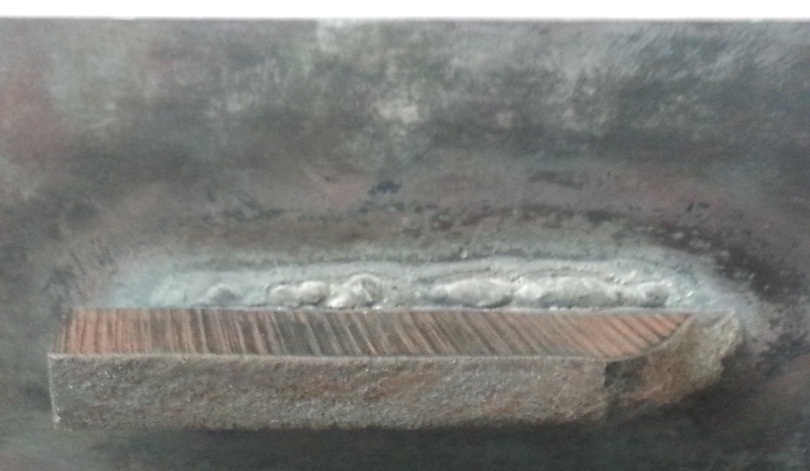 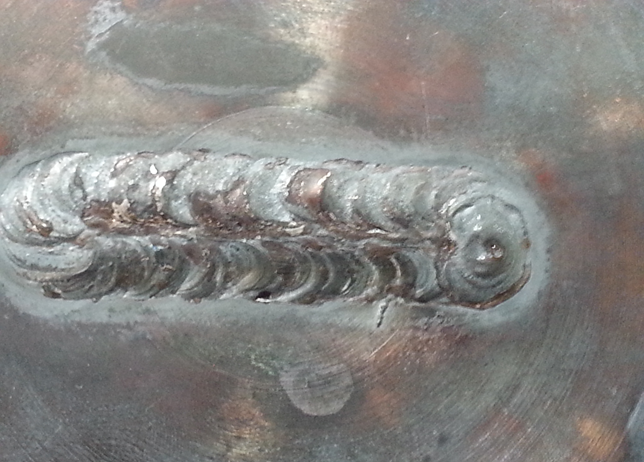 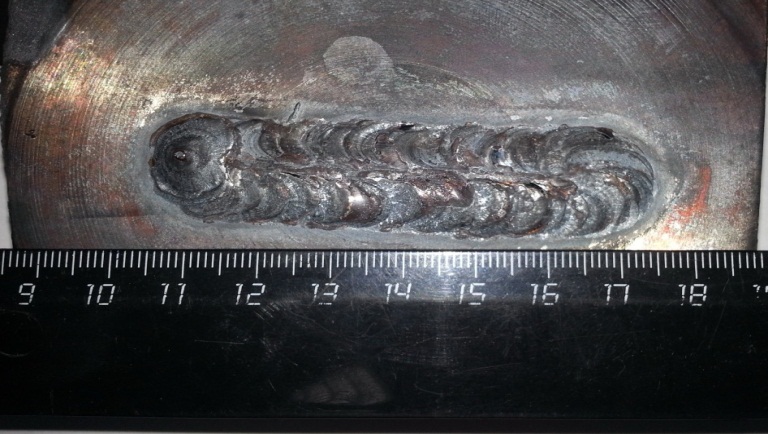 Лицевая сторона. Проведен ВИК.
 Поверхностных дефектов типа подрезов,
 пор и трещин не обнаружено
Обратная сторона. Дефектов – не обнаружено
Высота затекания не более  1 мм – соответствует 
Требованиям ГОСТ 14771-76
Заварка шва
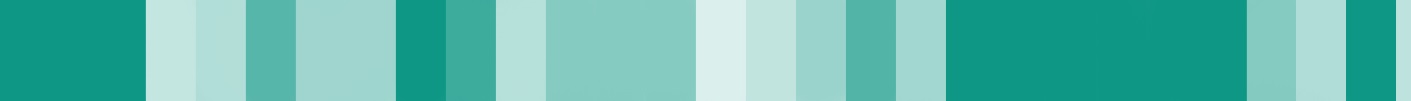 9
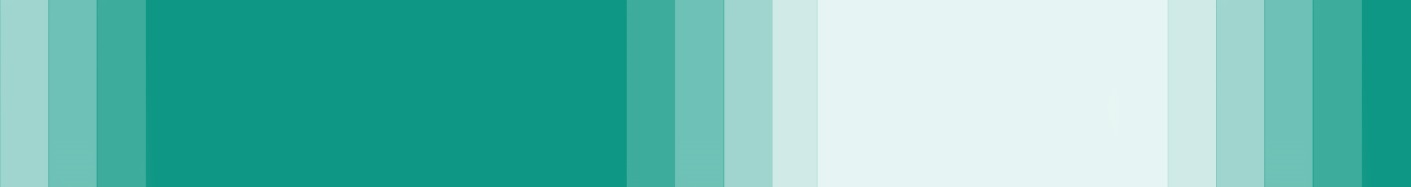 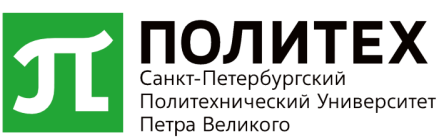 САНКТ-ПЕТЕРБУРГСКИЙ ГОСУДАРСТВЕННЫЙ
ПОЛИТЕХНИЧЕСКИЙ УНИВЕРСИТЕТ
Выполнение работ по п. 4.1.2 Разработка технологии сварки основных и покрывающих дисков модельных пространственных рабочих колес. Подбор материалов.
Отработка технологии сварки основных и покрывающих дисков на образце №2
Режим сварки: Обварка по кольцу вокруг шипа. TIG, Iсв = 140 А, расход аргона для защиты дуги – 14 л/мин, для защиты обратной стороны шва – 2 л/мин, диаметр проволоки 1,6 мм. Проволока марки СВ08Г2С  по ГОСТ 2246-70. Корневой шов + заполнение разделки - 3 прохода.
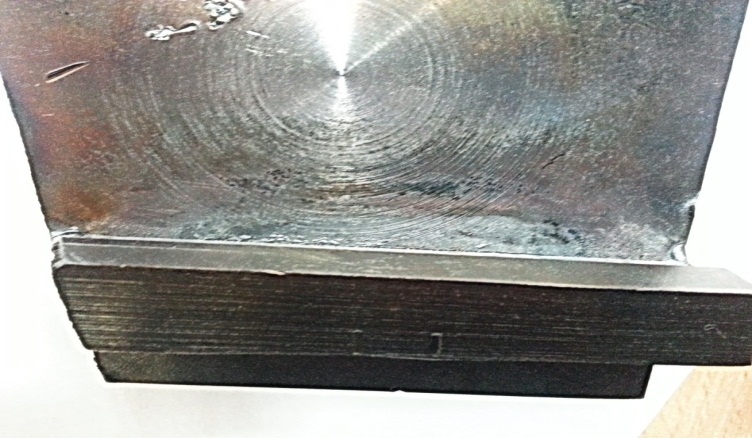 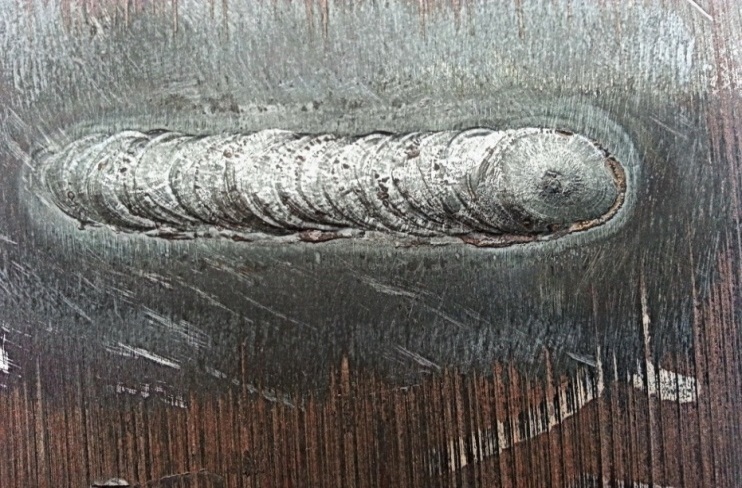 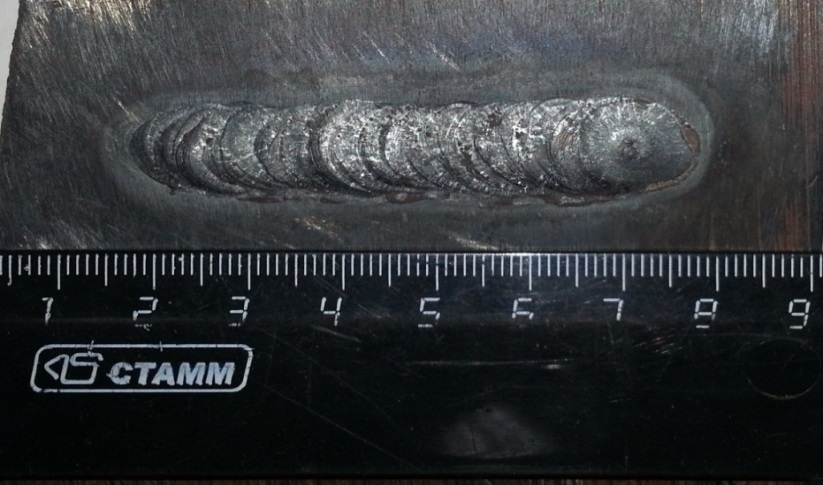 Лицевая сторона. Проведен ВИК.
 Поверхностных дефектов типа подрезов,
 пор и трещин не обнаружено
Обратная сторона. Дефектов – не обнаружено
Затекания- не обнаружено.
Заварка шва
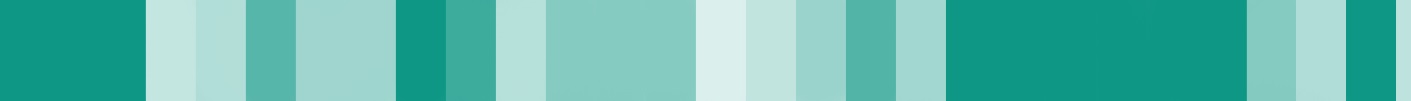 10
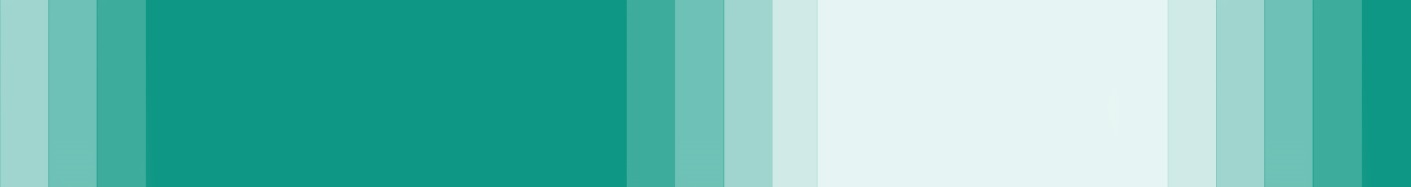 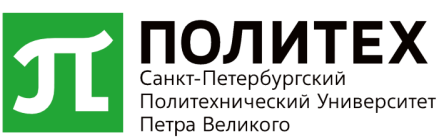 САНКТ-ПЕТЕРБУРГСКИЙ ГОСУДАРСТВЕННЫЙ
ПОЛИТЕХНИЧЕСКИЙ УНИВЕРСИТЕТ
Выполнение работ по п. 4.1.2 Разработка технологии сварки основных и покрывающих дисков модельных пространственных рабочих колес. Подбор материалов.
Отработка технологии сварки основных и покрывающих дисков: результаты механических испытаний
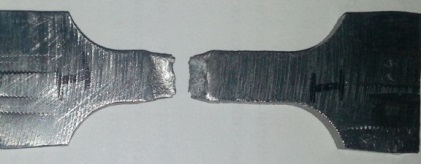 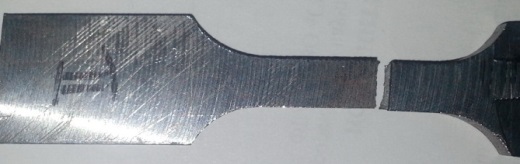 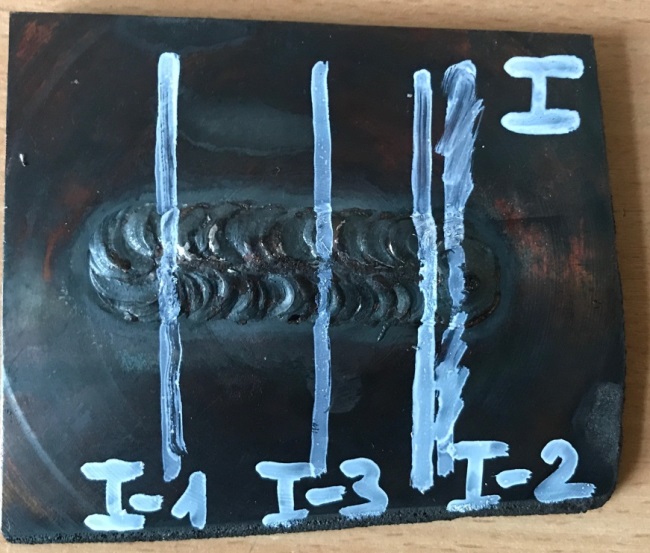 Микроструктура и излом
сварного шва 
 образца №1
Микроструктура и излом
сварного шва
 образца №2
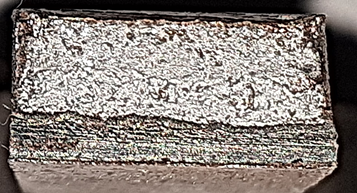 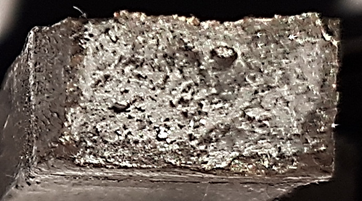 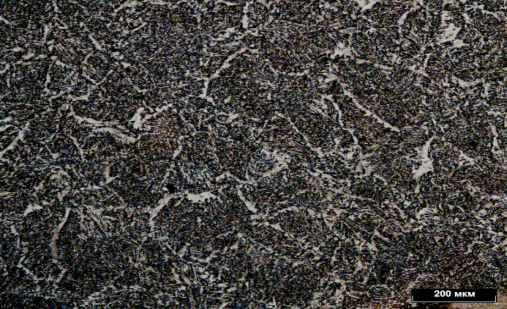 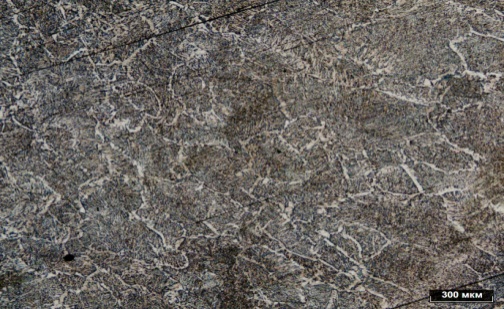 Плоские образцы вырезались по сечению № 3. 
Шлифы были подготовлены для сечений №№ 1 и 2 для каждого образца  (расстояние от начала/конца шва ~ 12 мм).
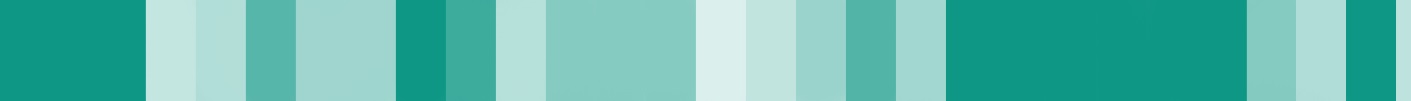 11
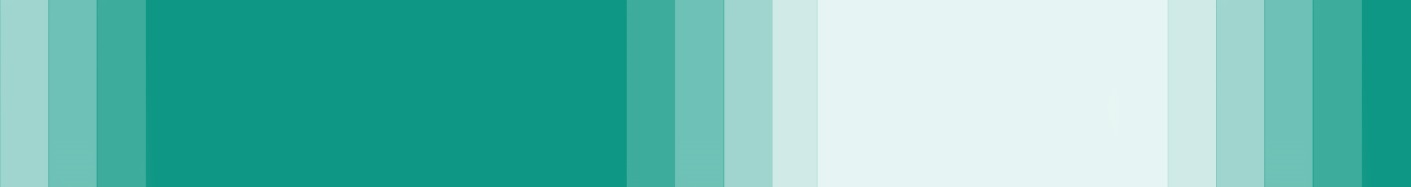 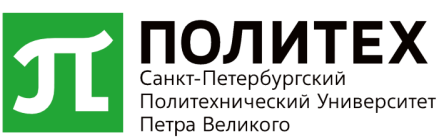 САНКТ-ПЕТЕРБУРГСКИЙ ГОСУДАРСТВЕННЫЙ
ПОЛИТЕХНИЧЕСКИЙ УНИВЕРСИТЕТ
Выполнение работ по п. 4.1.4 и 4.1.5 Разработка технологии  и изготовление  статорных элементов модельных ступеней
Заготовки для изготовления статорных элементов
Чертежи статорных элементов модельных ступеней
3-d модели испытательного стенда с модельными ступенями
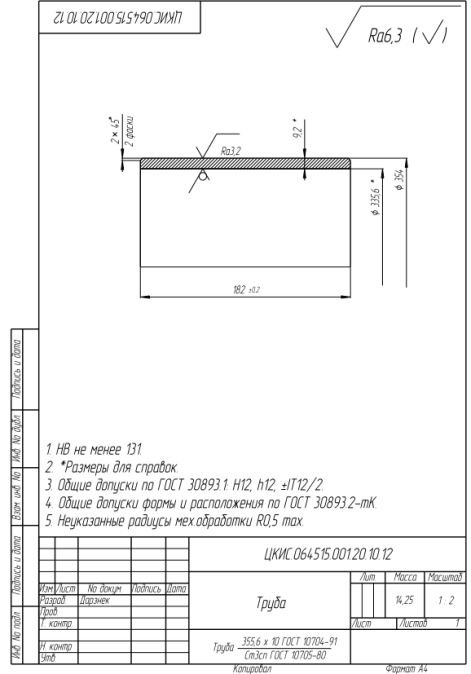 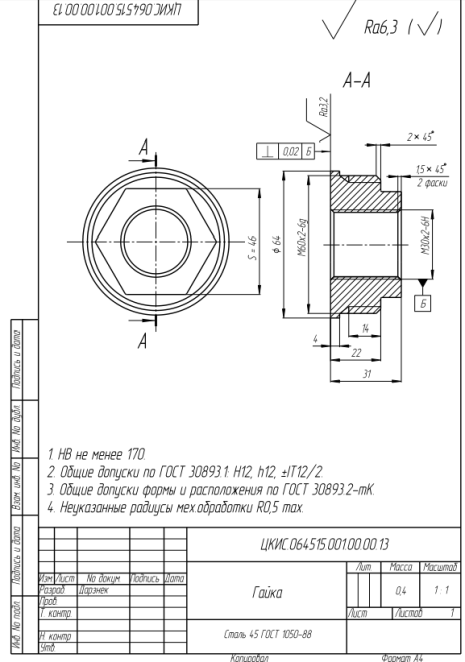 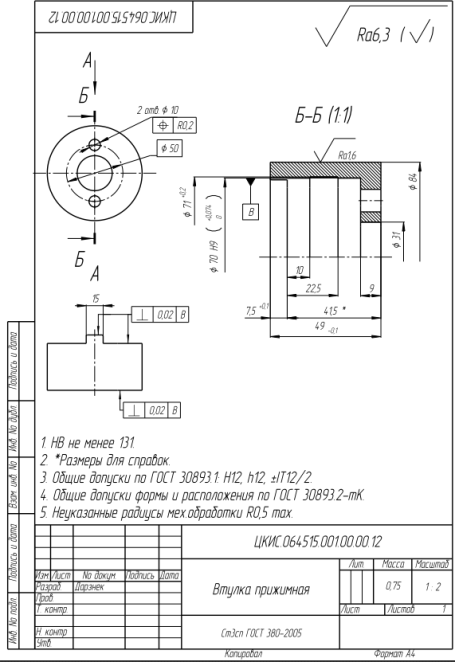 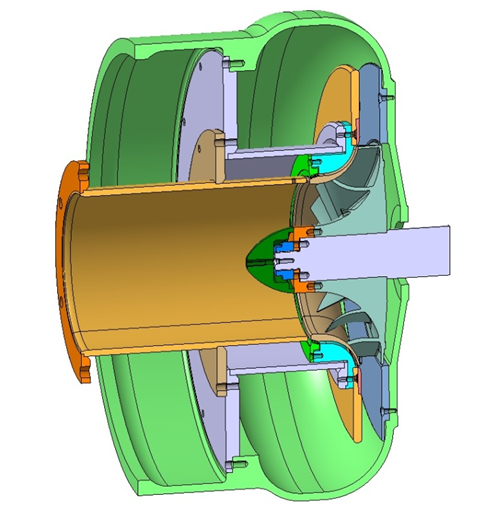 Статорные элементы модельных ступеней
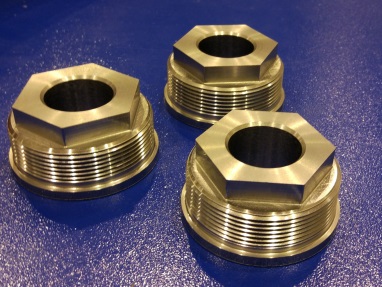 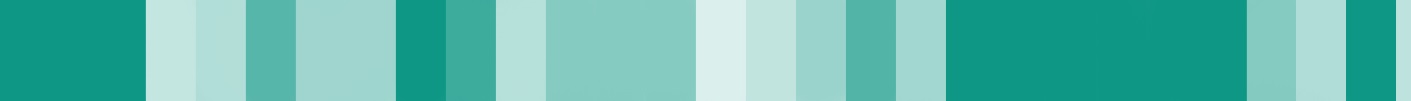 12